Underground Railroad Stations
Moncure Conway HouseFalmouth, Virginia
In this house, Moncure Conway housed 30 slaves and helped them escape to freedom.
Samuel and Sally Wilson HouseCincinnati, Ohio
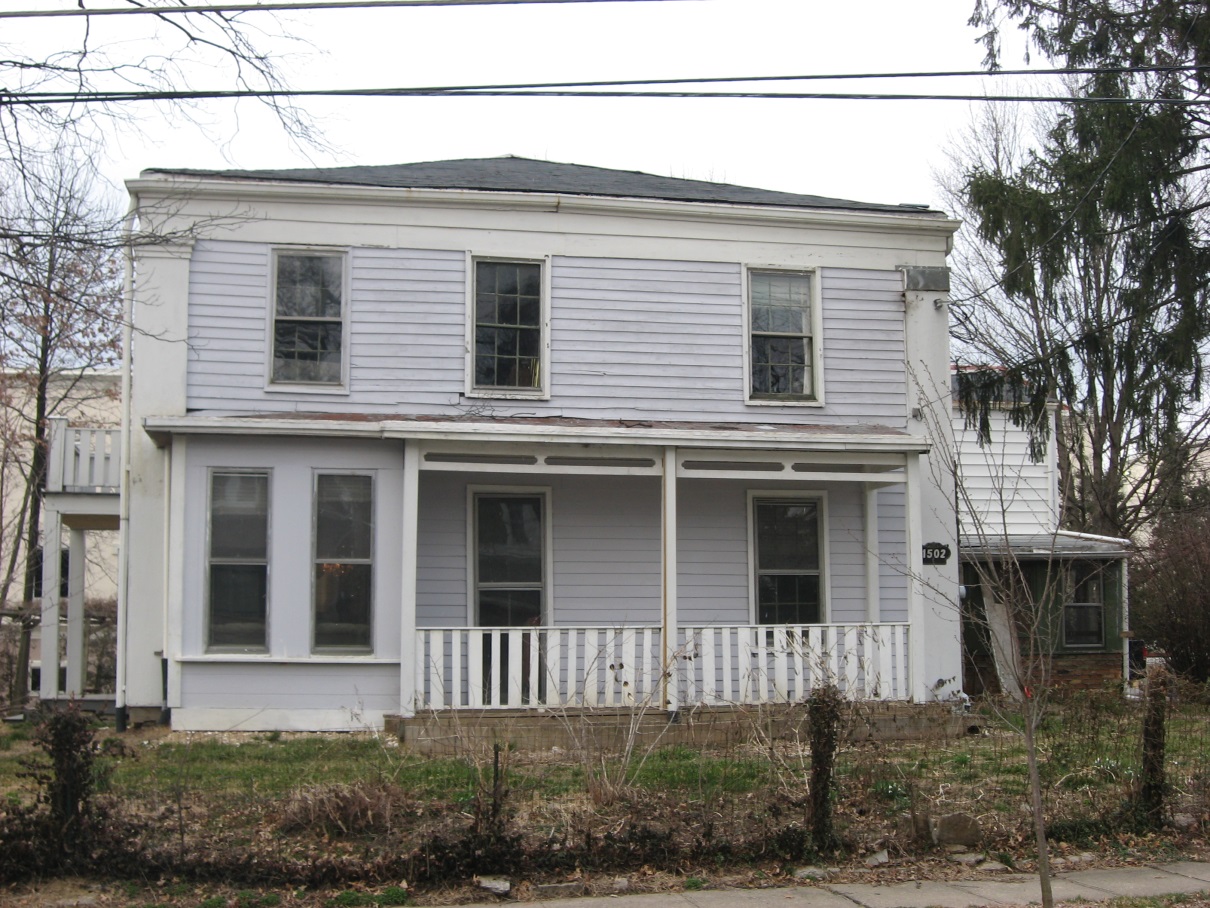 The house of Samuel and Sally Wilson, who were strong abolitionists, was an important stop on the Underground Railroad.
Levi Coffin HouseFountain City, Indiana
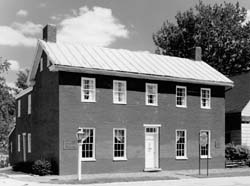 Levi Coffin is known as the president of the Underground Railroad because of the large amount of slaves he helped to freedom. His house was a “principal depot”.
Johnson HousePhiladelphia, Pennsylvania
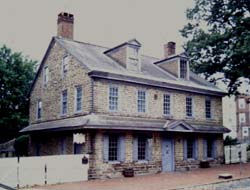 The Johnson House was a key site in the movement to end slavery and a very well-known house on the escape to freedom.
Beecher HallJacksonville, Illinois
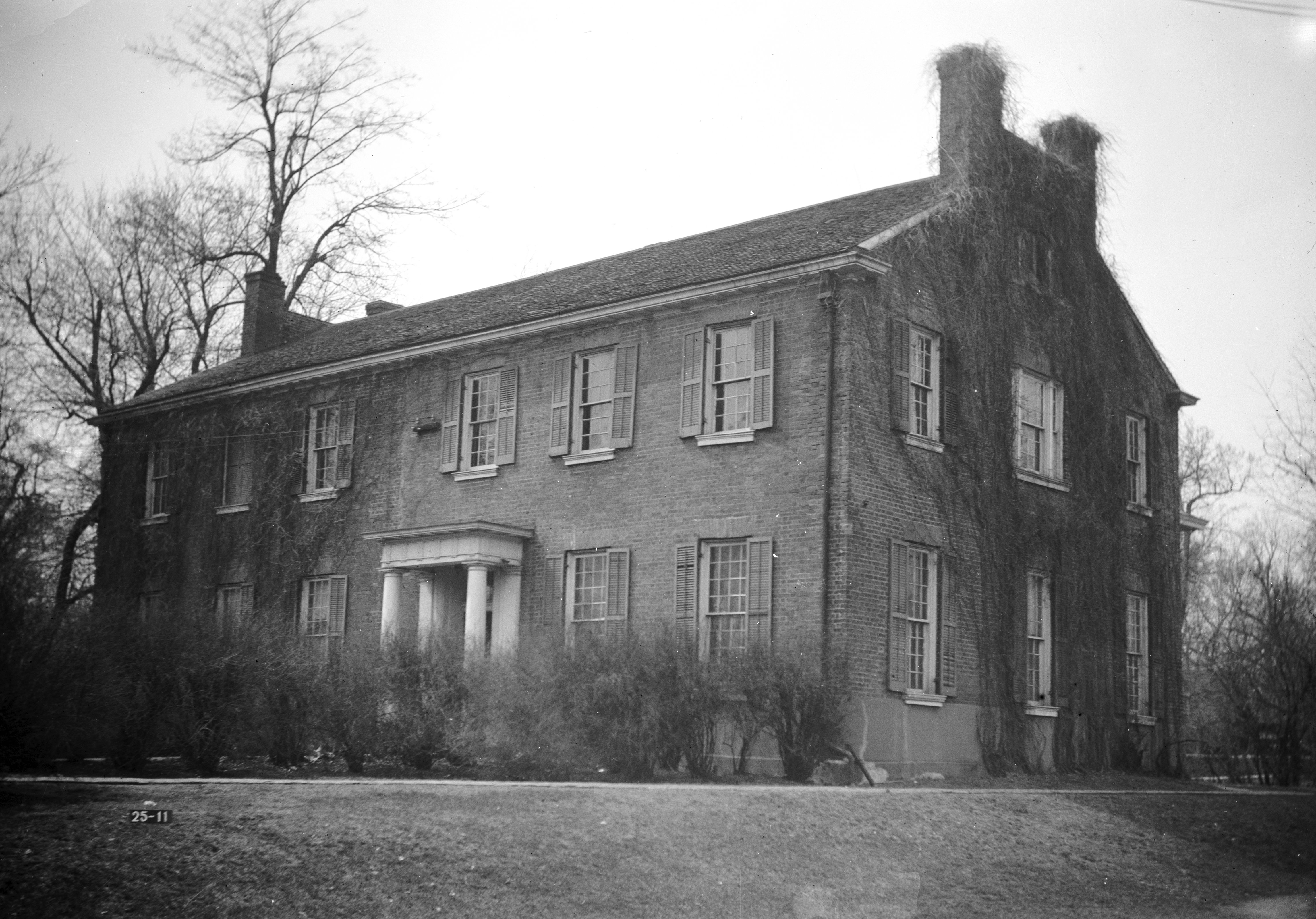 Beecher Hall is the original building of Illinois College. Slaves were able to hide in the classrooms and residential areas.
Second Baptist ChurchDetroit, Michigan
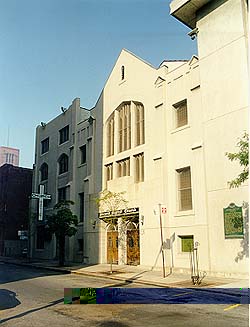 This church help Michigan’s first African American congregation. Soon after, it became apart of the Underground Railroad because of it’s close proximity to Canada.
George B. Hitchcock HouseLewis, Iowa
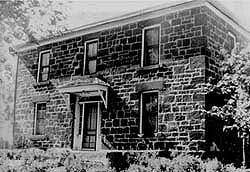 Hitchcock was very active in the abolitionists movement and offered his house to any escaping slave or abolitionist.
Milton HouseMilton, Wisconsin
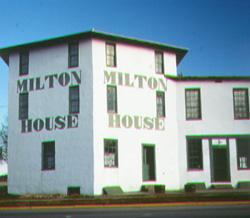 This house on the Underground Railroad was built by conductor Joseph Goodrich.
Harriet Tubman Home of the AgedAuburn, New York
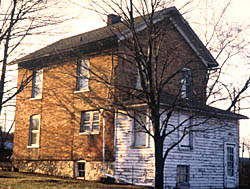 Harriet Tubman is one of the most famous conductors of the Underground Railroad. Once she gained freedom herself, she returned back to slave states to help other slaves escape. She offered up her home to those escaping.
Friends Meeting HouseWilmington, Delaware
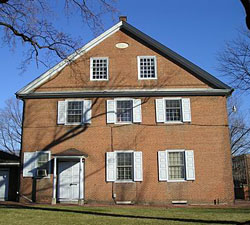 Members who attended this Meeting House were very active in the Underground Railroad making it a very resourceful place for slaves to hide.
RokebyFerrisburgh, Vermont
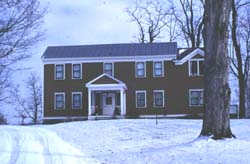 The four generations of family members that lived in this house wrote in journals and diaries that tell of the mass amount of Underground Railroad activity that occurred in this house.
John Brown CabinOsawatomie, Kansas
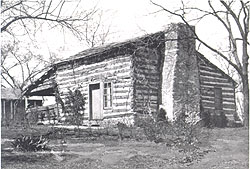 John Brown’s cabin, one of his many properties, was occasionally a head quarters for abolitionist activity.